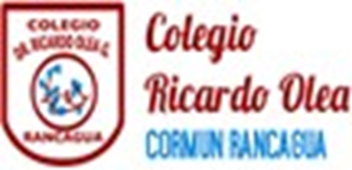 Agenda de anticipación
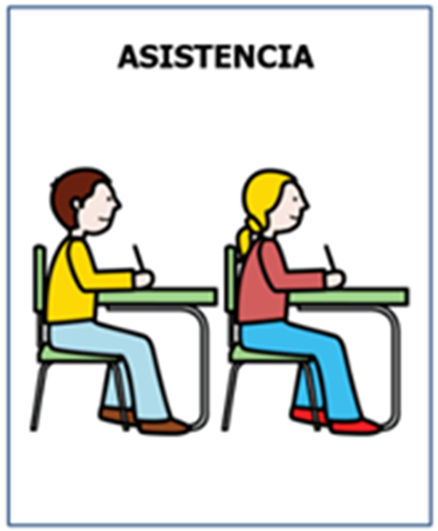 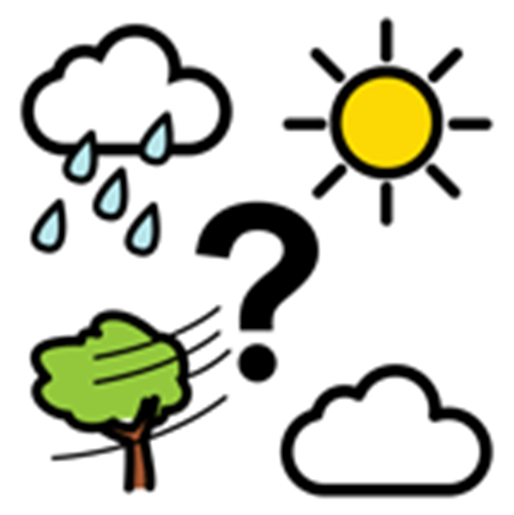 Emojis de las emociones
¿Cómo te sientes hoy?
¿Cómo te has sentido últimamente?
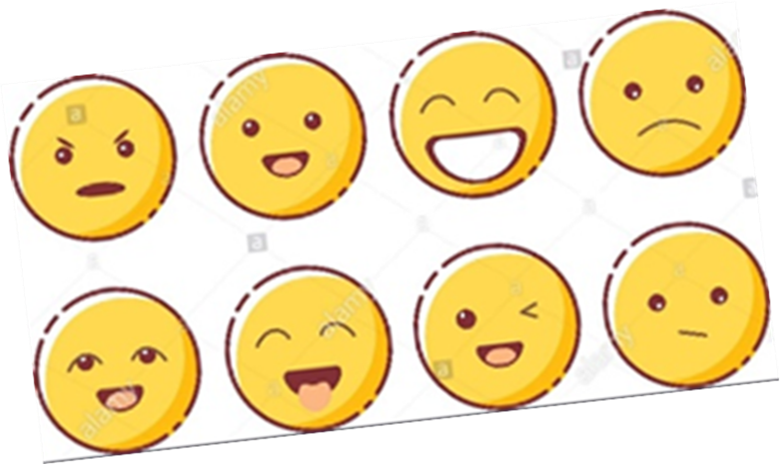 Objetivo de la clase
Conocer las figuras 2 D y 3 D.
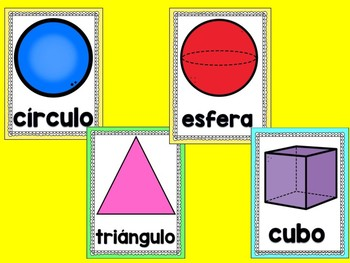 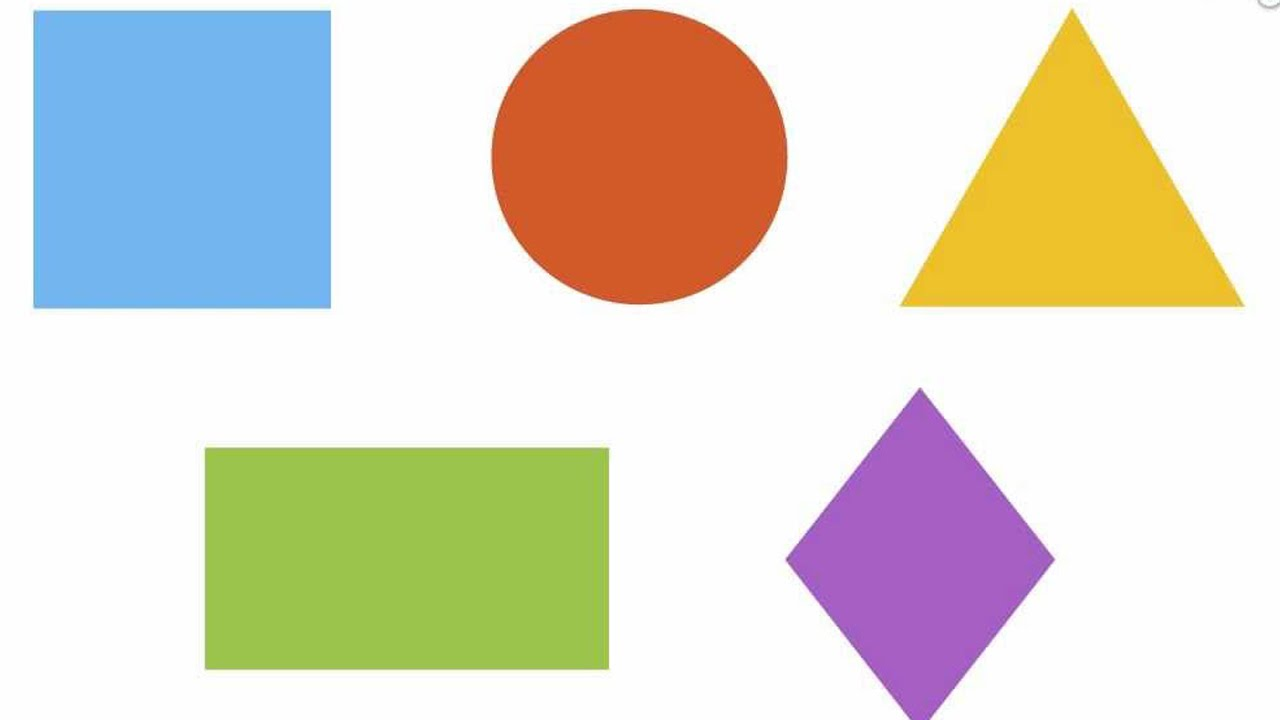 Actividad
Con material concreto se les mostrara las figuras geométricas 2D y 3 D  a los alumnos,  conocerán sus nombres, su figura, etc.
Cierre
Con las figuras 2 D crearan un dibujo guiado. Con plantilla. (tren, casa)
Con figuras 3D compararan figuras con elementos del hogar.
Despedida
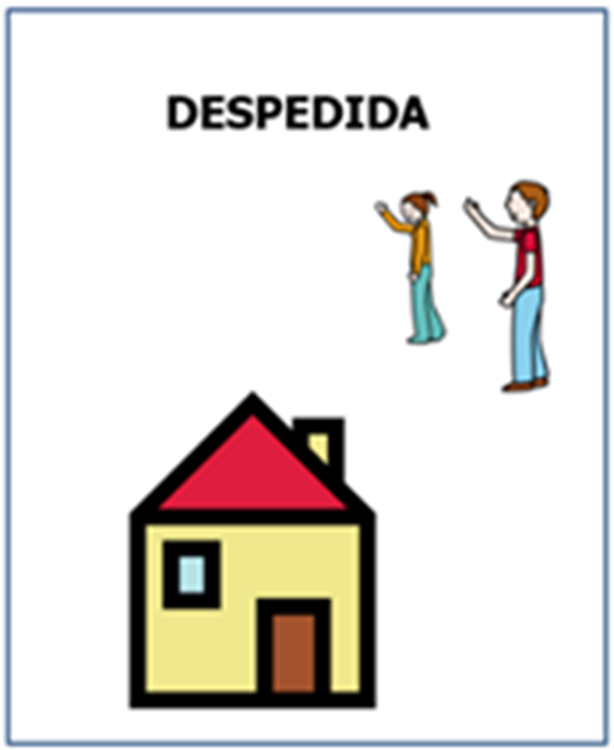